公司简介
岗位认知
入职培训
职业规划
20XX
企业员工培训演示
ENTERPRISE EMPLOYEE TRAINING DEMONSTRATION
XXX科技有限公司
汇报人：OfficePLUS
汇报时间：20XX年XX月XX日
Lorem ipsum dolor sit amet, adipiscing elit. Maecenas titor congue massa. que habitant morbi tris tique senectus etite netus et malesuada fames ac turpis egestas.
公司简介
岗位认知
入职培训
职业规划
目录
职业规划
公司简介
岗位认知
入职培训
CAREER PLANNING
COMPANY PROFILE
JOB AWARENESS
INDUCTION TRAINING
CONTENTS
对新职工进行的导向性培训，又称“岗前培训”。其目的是使新职工了解和掌握企业的基本情况，对他们进行职业道德、基础技术理论等方面的教育。
对新职工进行的导向性培训，又称“岗前培训”。其目的是使新职工了解和掌握企业的基本情况，对他们进行职业道德、基础技术理论等方面的教育。
公司一贯坚持“质量第一，用户至上，优质服务，信守合同”的宗旨，高质量的产品，良好的信誉，优质的服务，产品畅销海内外。竭诚与国内外商家共同发展，共创辉煌！
团结队友，制定科学的策略，将风险项注意排查，清单式消除潜在隐患，保质保量的完成任务。团结队友，制定科学的策略，排查风险，清单式消除潜在隐患，保质保量的完成任务。
Part
01
公司简介
公司一贯坚持“质量第一，用户至上，优质服务，信守合同”的宗旨，高质量的产品，良好的信誉，优质的服务，产品畅销海内外。竭诚与国内外商家共同发展，共创辉煌！
公司简介
岗位认知
入职培训
职业规划
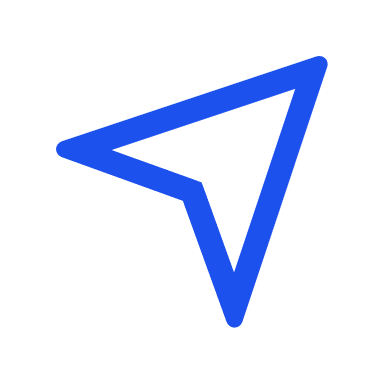 公司寄语
努力拼搏
团结奋进
KEEP STRIVING
UNITY AND PROGRESS
As long as you are willing to work hard,  the world will surprise you.
Consensus is strong, and disputes are easy to be conquered.
勇于创新
砥砺前行
COURAGE TO INNOVATE
FORGE AHEAD
ENTERPRISE EMPLOYEE TRAINING
The secret of getting rich lies in bold innovation and eight unique characters.
Victory won’t come to me unless I go to it.
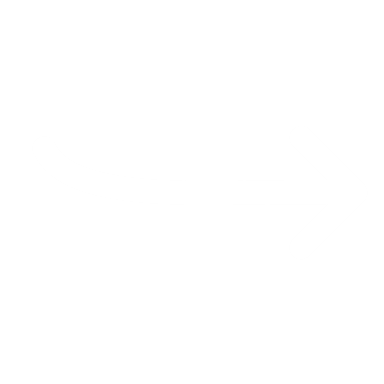 ENTERPRISETRAINING
公司简介
岗位认知
入职培训
职业规划
岗位介绍
晋升制度
根据本区域内各目标客户群的需求分析及公司年度销售计划，分解并制定本区域销售人员具体的销售目标。
Develop sales templates based on customer needs.
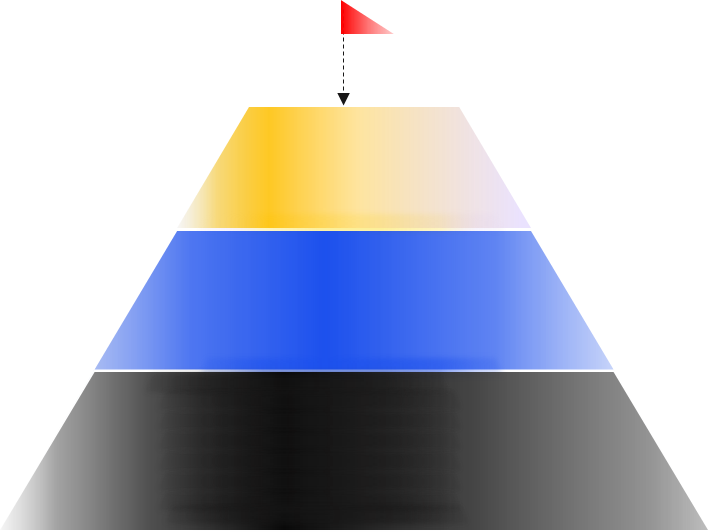 岗位介绍
销售主管是在公司内部承担着承上启下的任务，既是一线的销售管理人员，同时也需要将公司相关销售政策传达到销售人员。
销售经理
Carry on the role of the top and the bottom, and convey the sales policy.
销售主管
岗位介绍
销售顾问
销售顾问是指站在专业角度和客户利益角度提供专业意见和解决方案以及增值服务。
Provide opinions, solutions, and provide value-added services.
公司简介
岗位认知
入职培训
职业规划
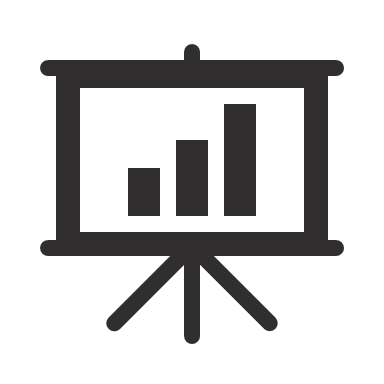 数据分析
数据对比
销售额数据统计
销售指标的累计值监控，是对整体销售业绩的掌控，而日报则关注与最近的数据，两者应更多的是结合起来使用，既要掌控全局，也要关注眼前。
收益数据统计
销售指标的累计值监控，是对整体销售业绩的掌控，而日报则关注与最近的数据，两者应更多的是结合起来使用，既要掌控全局，也要关注眼前。
总结分析
销售指标的累计值监控，是对整体销售业绩的掌控，而日报则关注与最近的数据，两者应更多的是结合起来使用，既要掌控全局，也要关注眼前。销售指标的累计值监控，是对整体销售业绩的掌控，而日报则关注与最近的数据，两者应更多的是结合起来使用，既要掌控全局，也要关注眼前。
公司简介
岗位认知
入职培训
职业规划
战略措施
员工规模
改革创新
产品畅销全国近三十多个省，竭诚与国内外商家共同发展，共创辉煌。
加强员工考核，包括责任心、工作完成情况以及灵活应变能力。
工作流程标准化、作业规范标准化、强化员工的流程意识，改革创新。
The products sell well in nearly 30 provinces across the country, and we are dedicated to developing together with domestic and foreign merchants to create brilliant achievements.
Strengthen employee assessment, including sense of responsibility, work completion and flexibility.
Work process standardization, work specification standardization, strengthen the process awareness of employees, reform and innovation.
公司简介
岗位认知
入职培训
职业规划
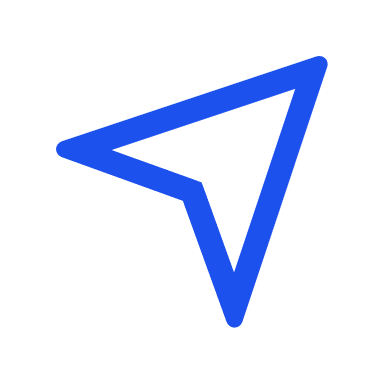 培训意义和目的：
ONE
THREE
TWO
通过培训提高员工的业务知识，技术能力，拓宽知识面，了解和认识企业，走向良好轨道。
培训促进服务质量，提高标准，树立服务形象，提高员工修养和精神面貌，提高综合素质。
通过培训增强人员职业安全感，创造晋升基础，增进团体合作，提高协调能力。
Improve business capabilities, broaden knowledge, understand the enterprise, and move towards a good track.
Improve service standards, establish service image, improve employee cultivation and mental outlook, and improve comprehensive quality.
Enhance professional security, create a foundation for promotion, enhance group cooperation, and improve coordination
公司简介
岗位认知
入职培训
职业规划
未来方向
FUTURE DIRECTION
员工今后的发展如何定位？有何战略规划？通常这部分内容放在规划的末尾，简明扼要，也是对全文的再次概括，为员工职业规划画上圆满的句号。
How will employees be positioned in the future? What is the strategic plan? Usually this part is placed at the end of the plan.
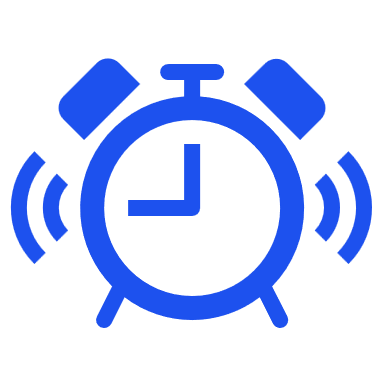 做你想做的梦吧，去你想去的地方吧，成为你想成为的人吧，因为你只有一次生命，一个机会去做所有那些你想做的事。
Dream what you want to dream; go where you want to go; be what you want to be, because you have only one life and one chance to do all the things you want to do.
公司简介
岗位认知
入职培训
职业规划
20XX
业绩攀升
STRIVE FOR EXCELLENCE
追求卓越
THANK YOU FOR LISTENING
MAY ALL GOOD THINGS COME TO YOU AS EXPECTED